KOME SE OD VAS ŠKOLARCI
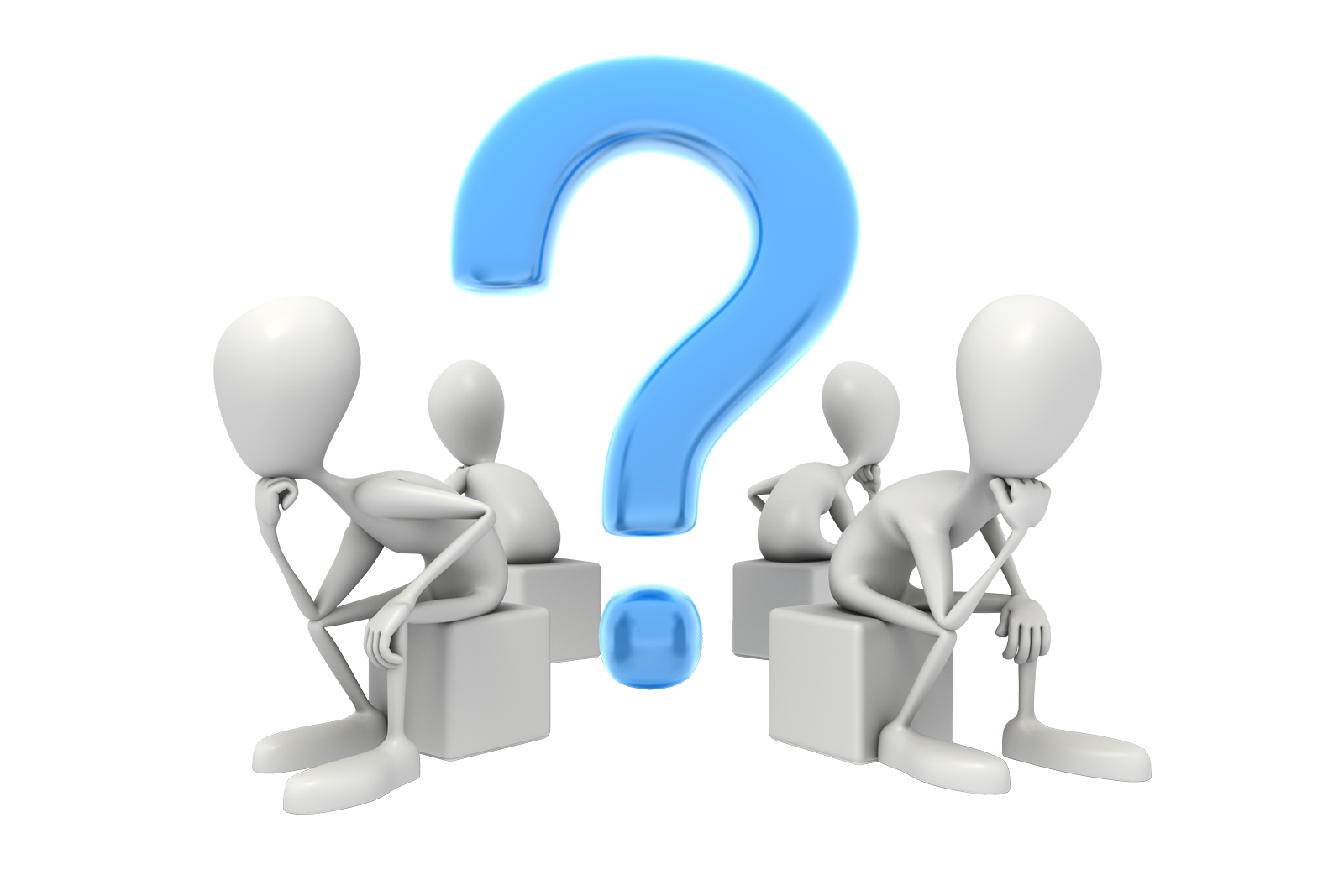 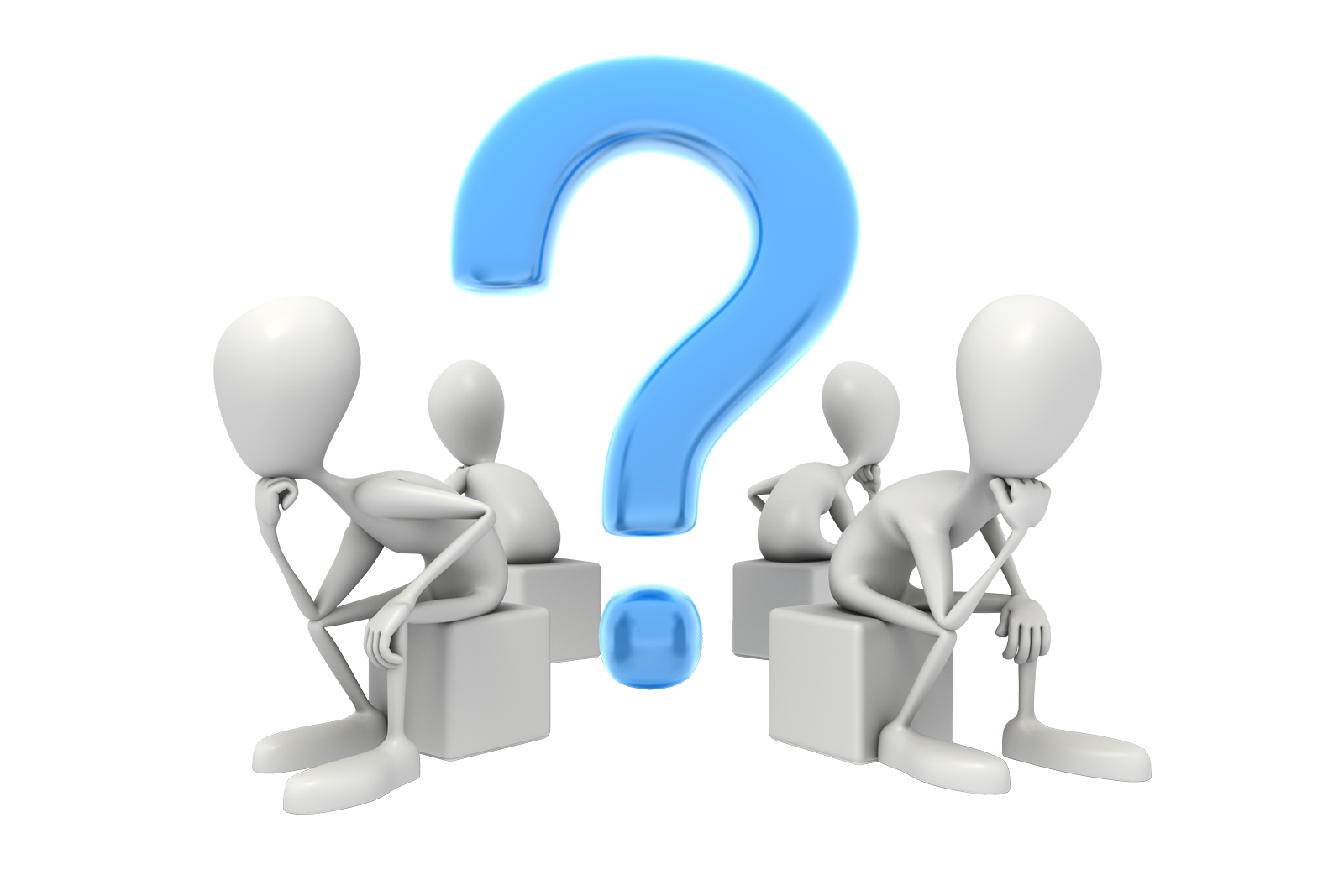 SNIMAJU.....
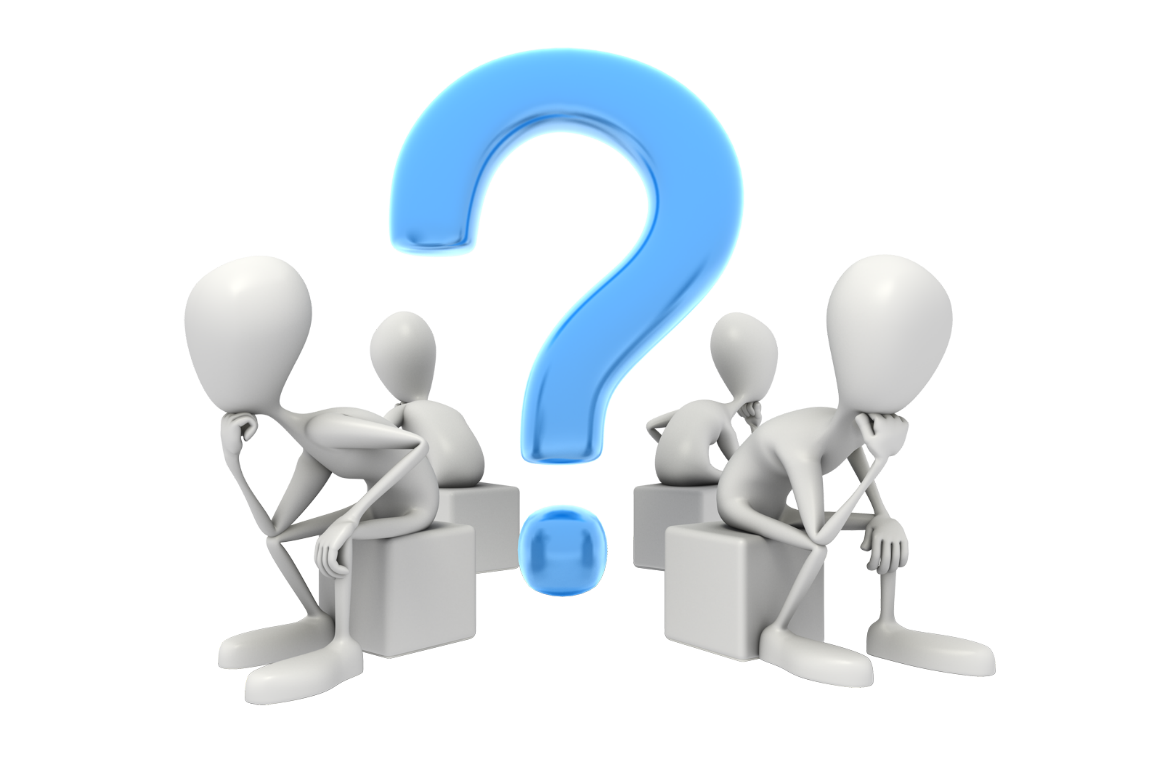 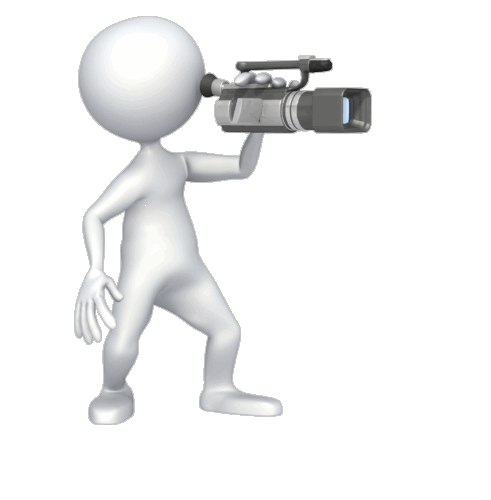 DOKUMENTARCI?
ŠTO JE DOKUMENTARNI FILM?

filmski izraz čiji je cilj dokumentirati stvarnost
nema glume 
cilj: biti edukativan
ključ dokumentarnog filma: vjerodostojnost
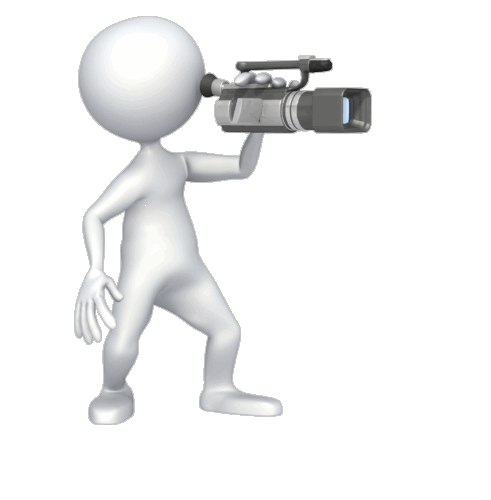 UVJETI   NATJEČAJA:

 Dokumentarni film mogu snimati svi učenici naše škole
 Film možete snimati u grupama ili kao cijelo razredno odjeljenje
 Trajanje dokumentarnog filma minimalno 5 minuta maksimalno 10 minuta
 Na stranicama www.wikihow.com/Create-a-Good-Documentary-Film
 možete pronaći dobre informacije koje će vam pomoći u snimanju vašeg filma
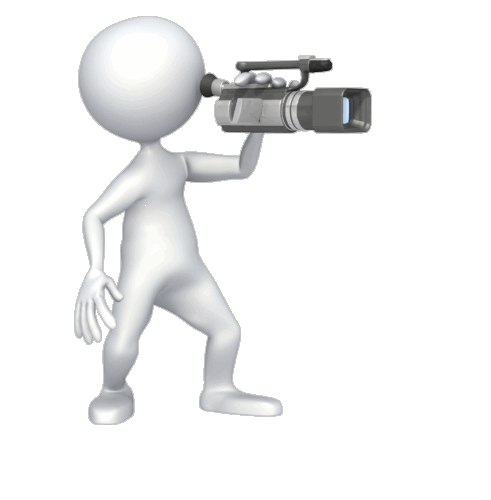 TEMA


slobodna
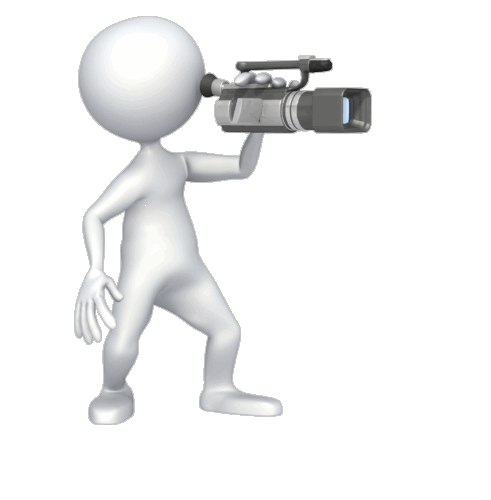 Predaja do 14.2.

javiti se prof. Tamari Mužanić ili Marijani Mužanić
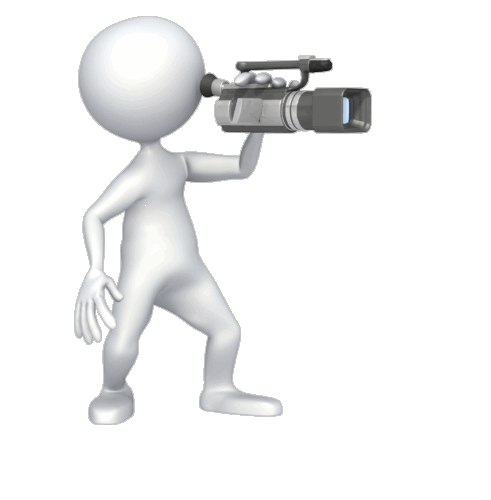 PROGRAM ZA OBRADU VIDEA

              WINDOWS MOVIE MAKER	informacije kako raditi s WMM možete pronaći na http://windows.microsoft.com/hr-hr/windows-vista/getting-started-with-windows-movie-maker
a koje datoteke WMM podržava nađi ovdje:
http://windows.microsoft.com/hr-hr/windows-live/movie-maker-file-types-faq
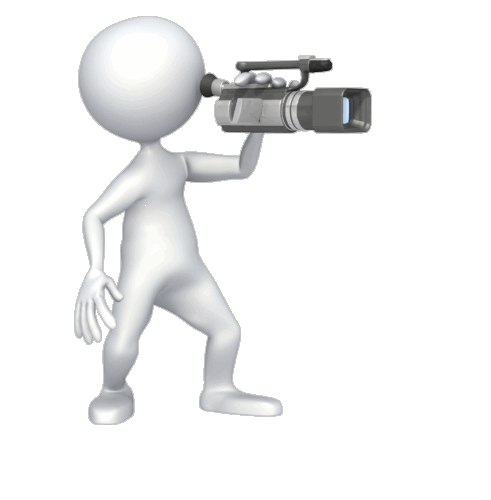